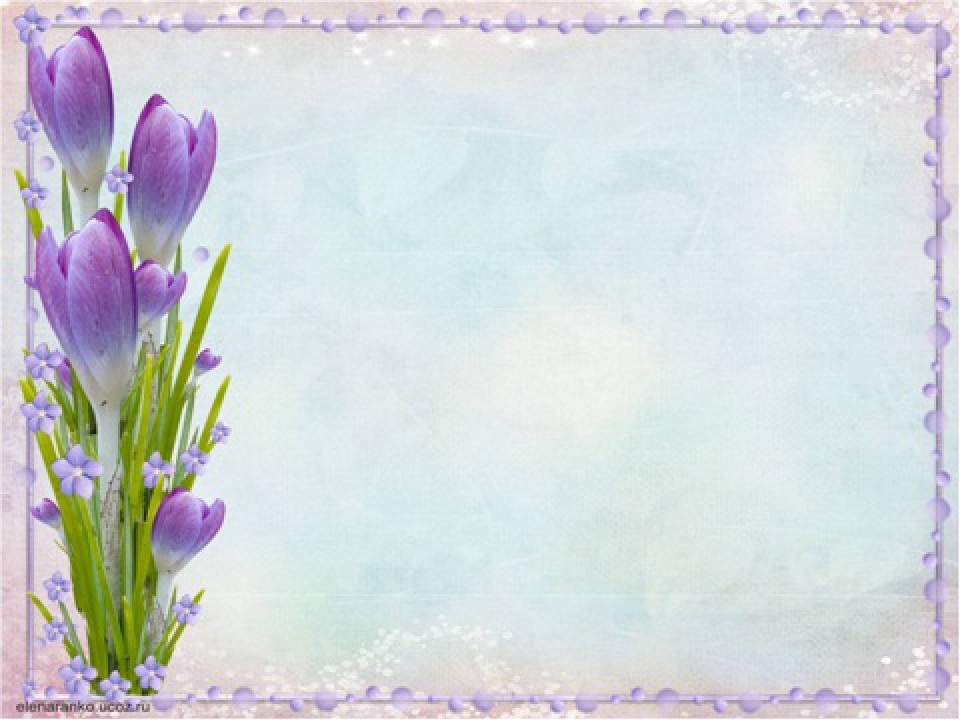 Муниципальное дошкольное образовательное учреждение «Детский сад №23» 
Ростовского муниципального РАЙОНА
Мастер – класс
по теме
«Развитие музыкально – ритмического слуха у детей старшего дошкольного возраста, через использование нетрадиционных методов и приемов»
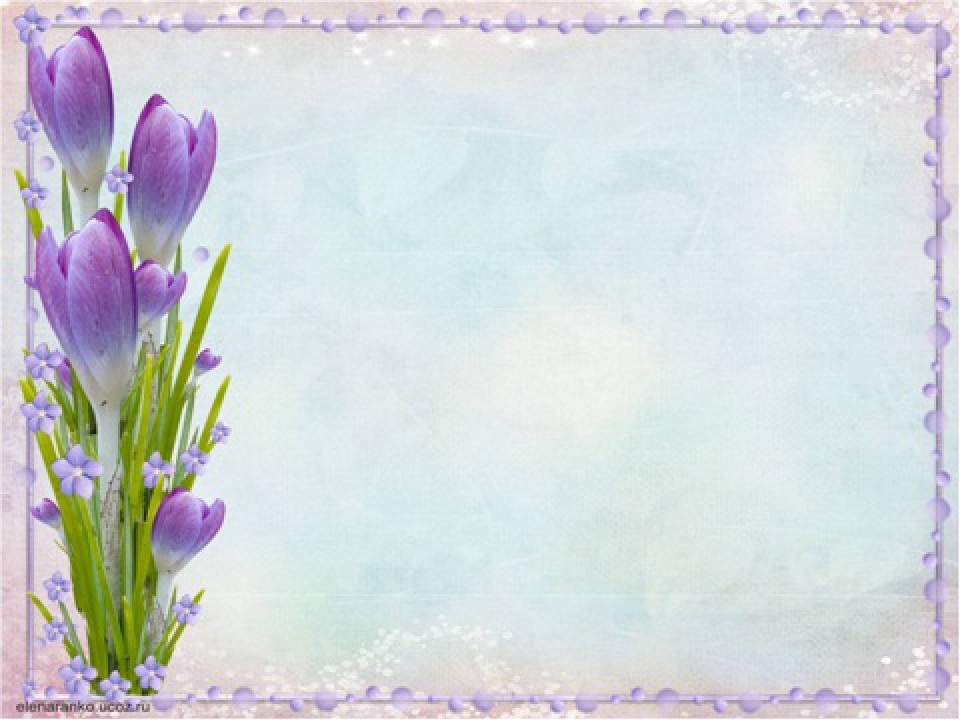 Цель:
повышение теоретического уровня педагогов и совершенствование их практических навыков, необходимых в работе со старшими дошкольниками над развитием музыкально – ритмического слуха.
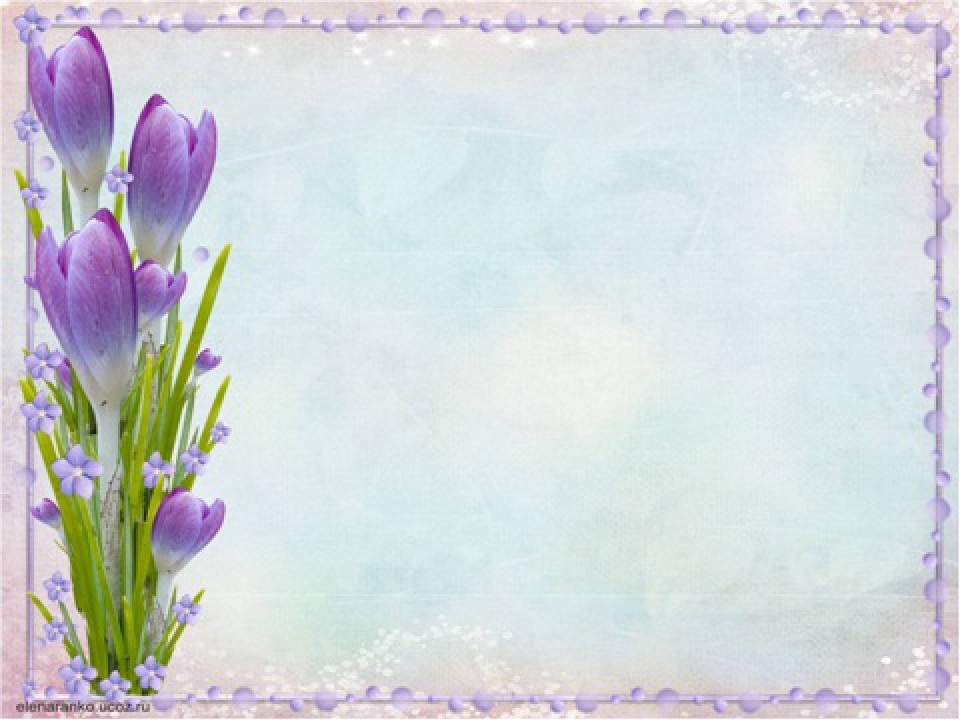 Задачи:
1. Продемонстрировать применение нетрадиционных методов и приемов в работе по развитию музыкально –ритмического слуха у детей старшего дошкольного возраста.
2. Показать практическую значимость использования нетрадиционных методов и приемов для развития чувства ритма у детей старшего дошкольного возраста.
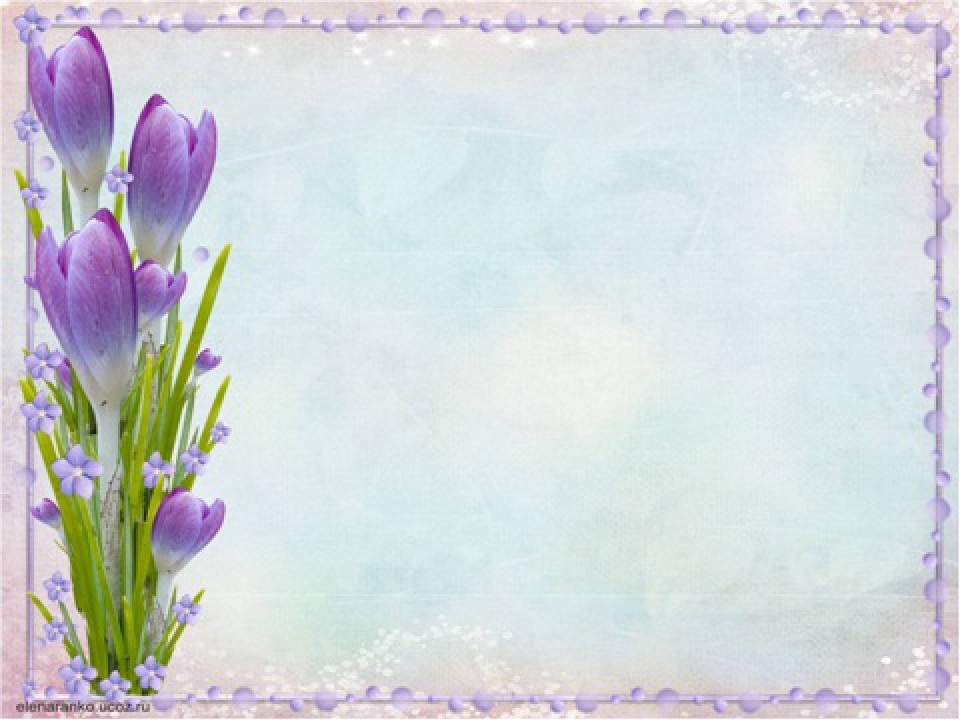 «Назови свое имя»
Задачи:
учить с помощью звучащих жестов прохлопать четко ритм, согласовывая с произношением своего полного имени.
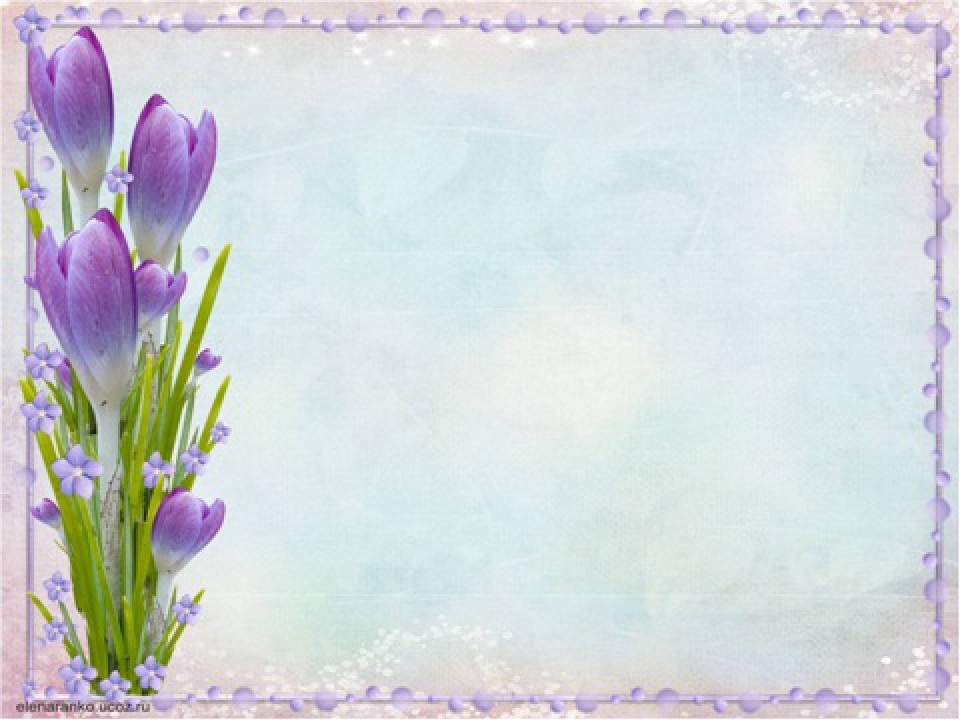 «Весенняя капель»
Задачи:
учить различать длительность звуков: короткие и долгие;
учить выполнять ритмические удары, согласно выложенному ритмическому рисунку.
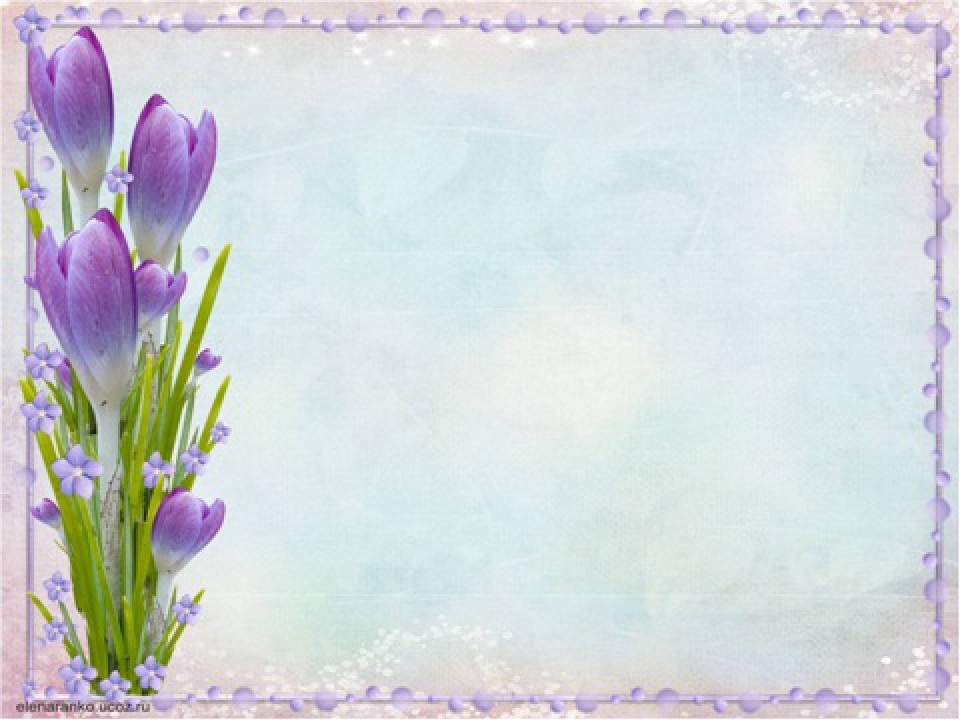 «Лучики»
Задачи:
учить выкладывать ритмический рисунок из деталей конструктора по заданной фразе;

по слуховому восприятию учить различать длительность звуков: короткие и долгие;

развивать чувство ритма, воспроизводя построенный ритмический рисунок из деталей конструктора, с помощью звучащих жестов.
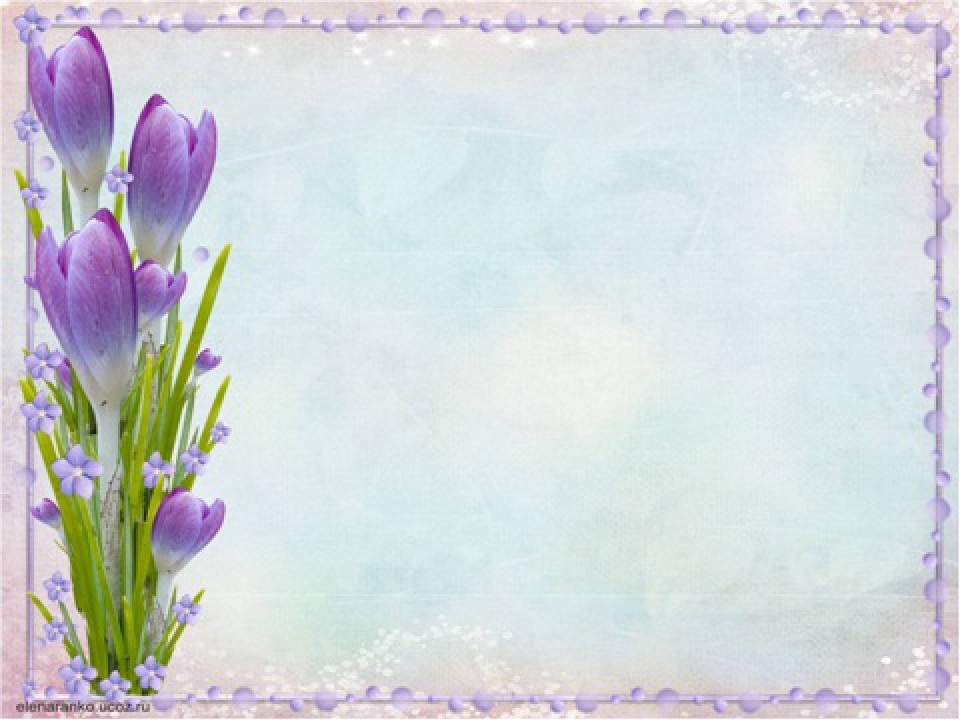 «Цветные ладошки»
Задачи:
учить воспроизводить ритм с помощью цветовых полей;

развитие произвольного внимания;

развивать зрительную и слуховую память.
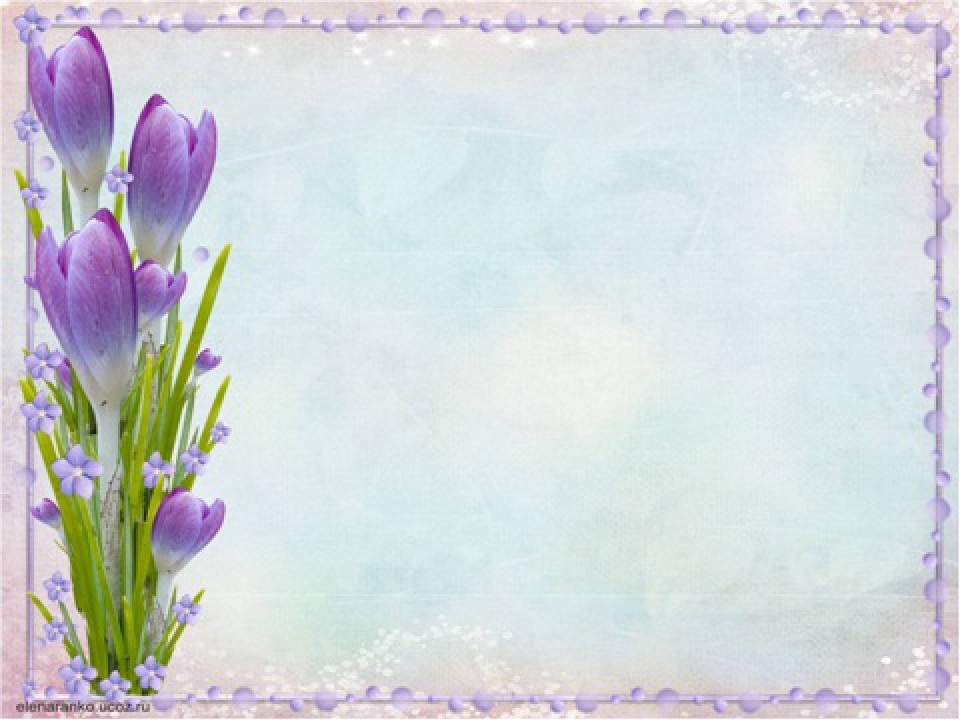 «Весенний оркестр»
Задачи:
учить различать длительность звуков: короткие и долгие;

учить воспроизводить ритмический рисунок точно по ритмосхеме;

развивать чувство ансамбля, слаженность звучания двух партитур.
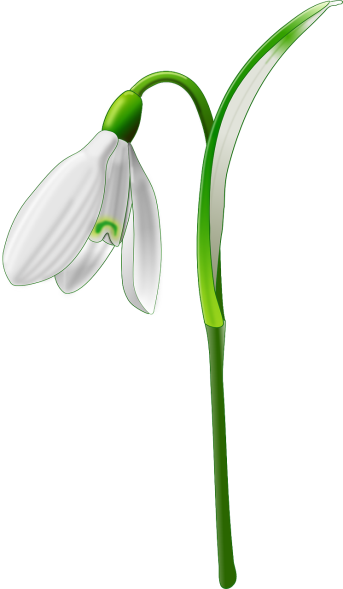 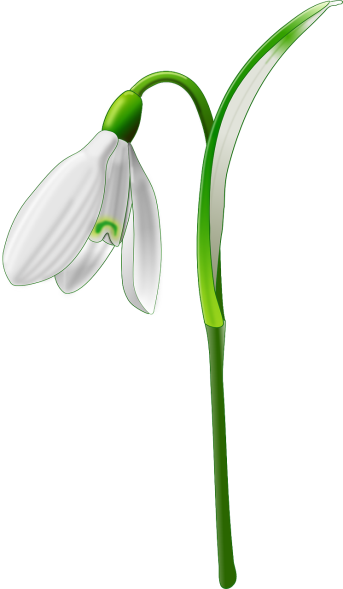 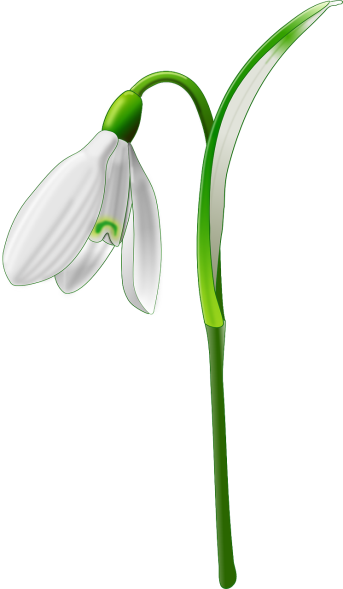 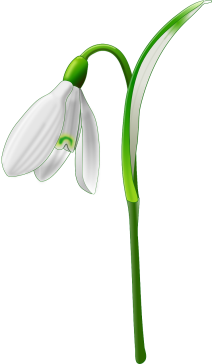 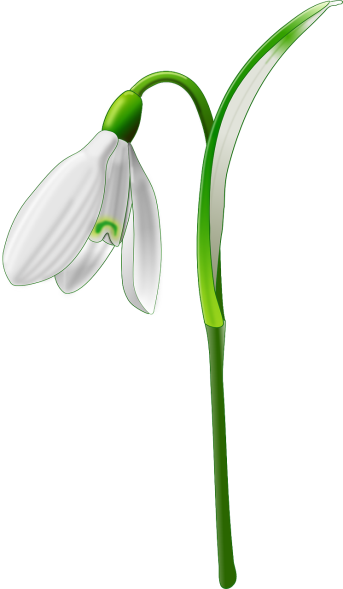 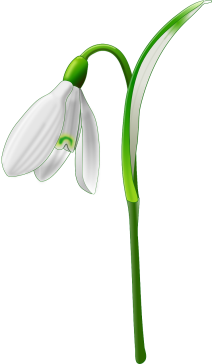 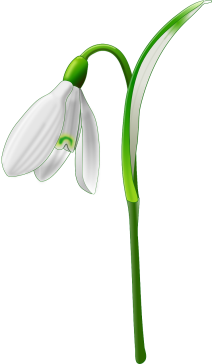 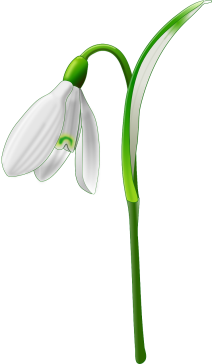 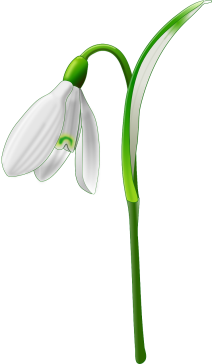 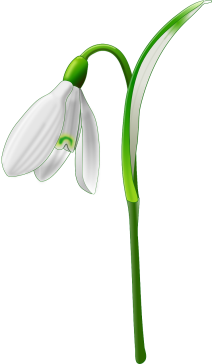 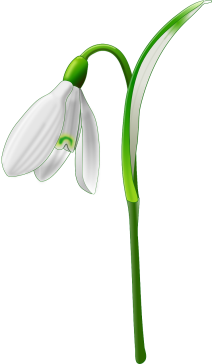 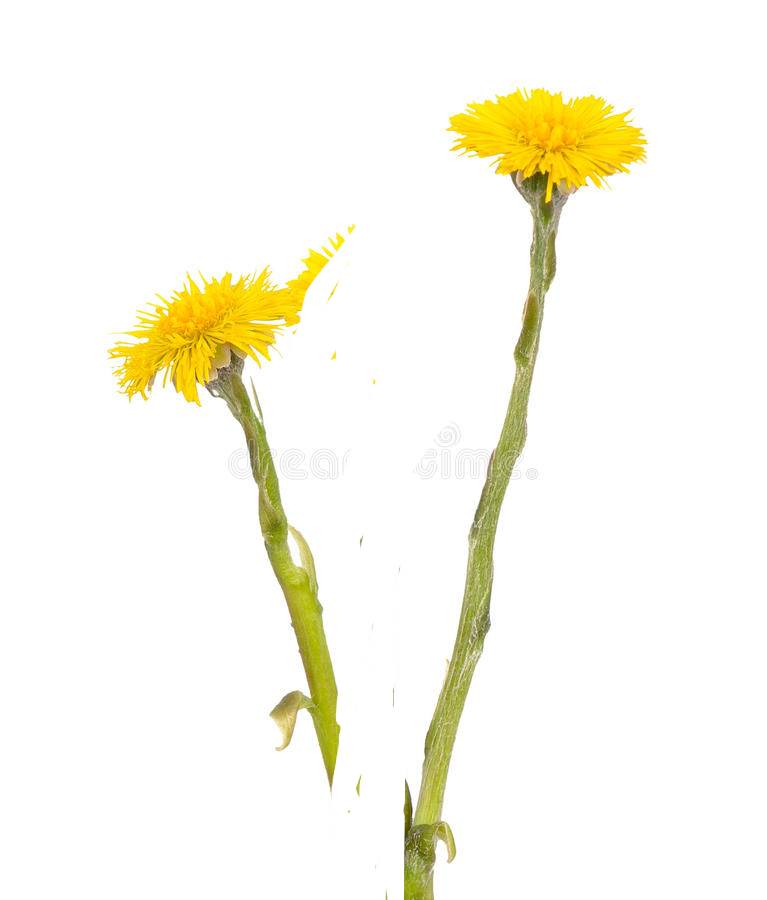 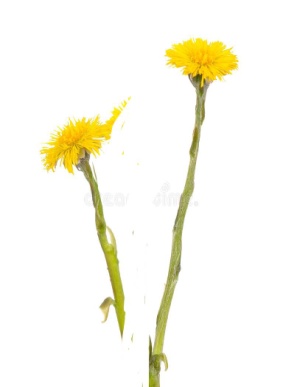 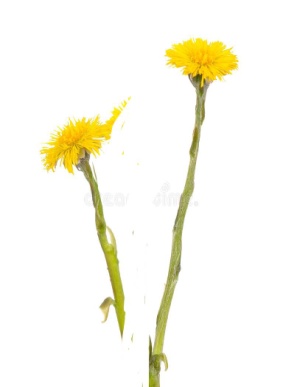 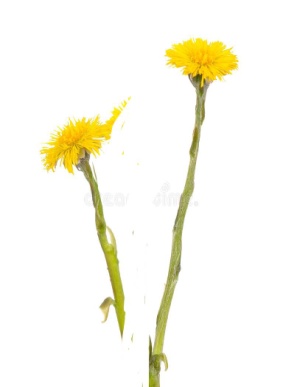 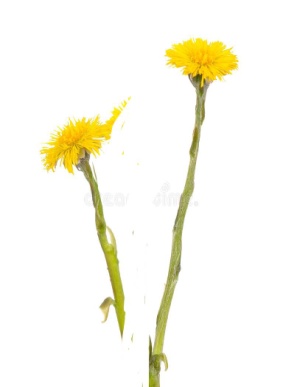 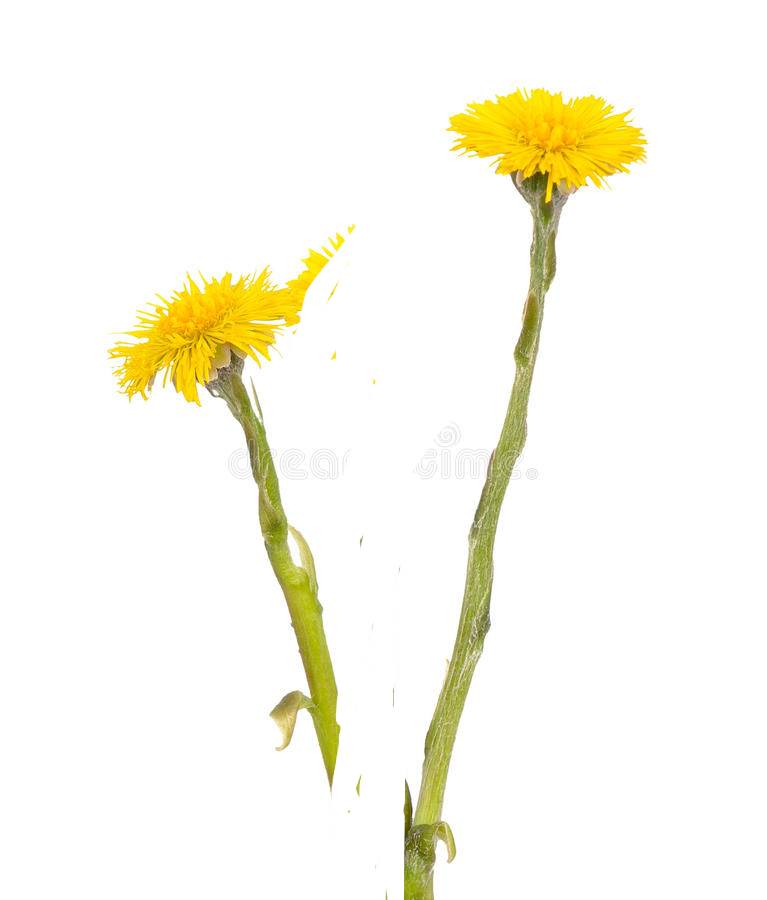 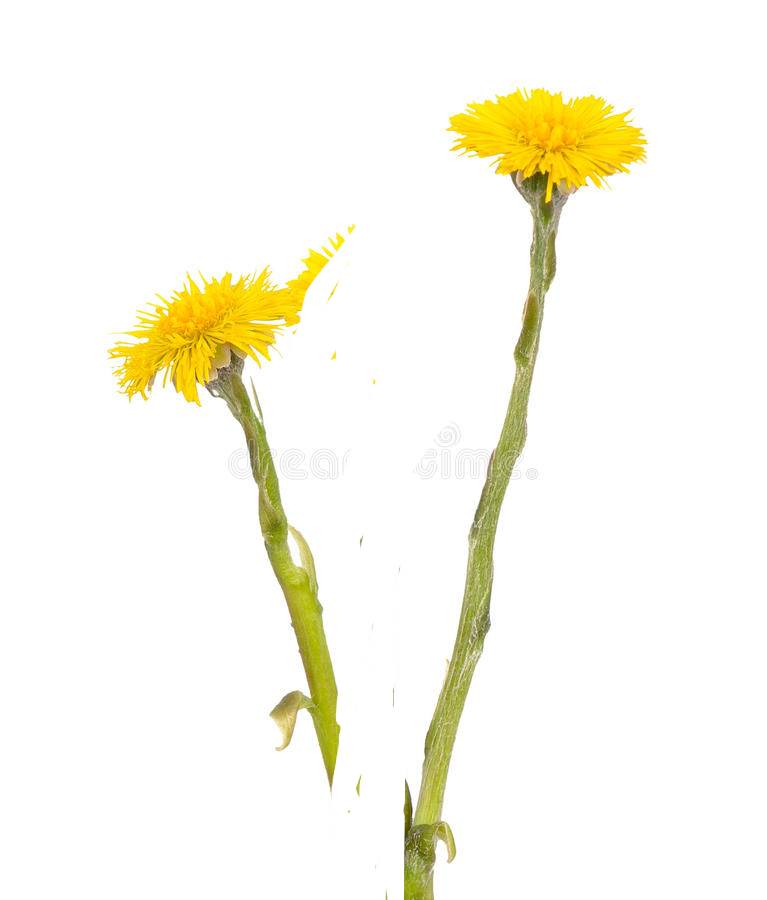 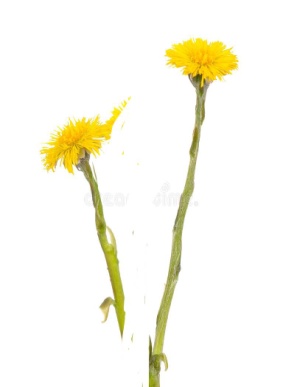 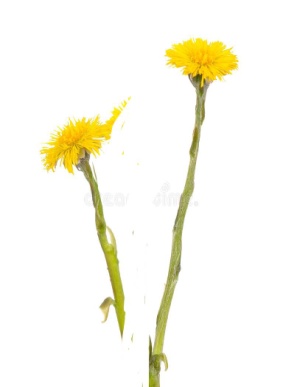 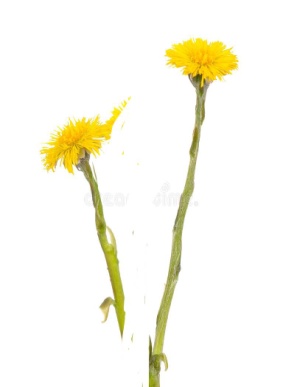 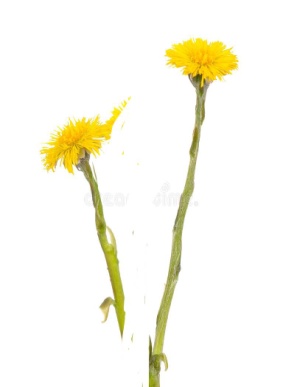 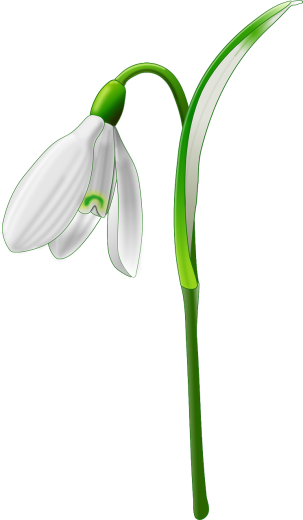 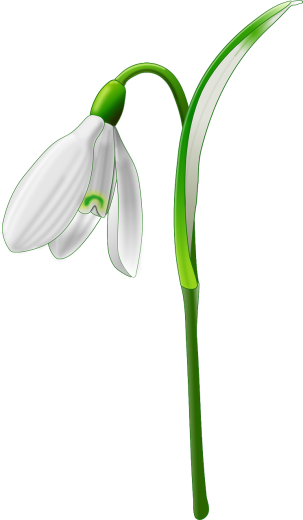 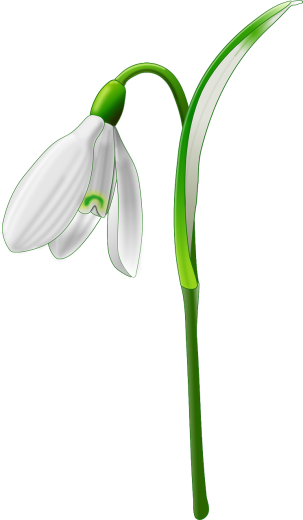 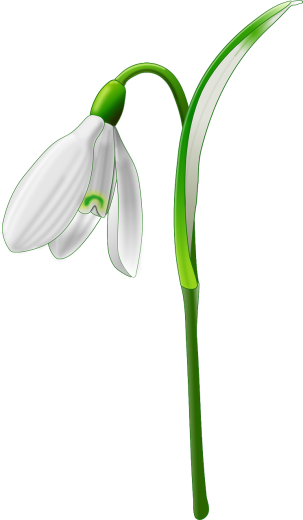 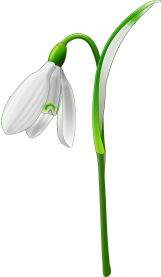 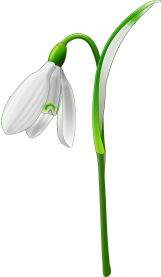 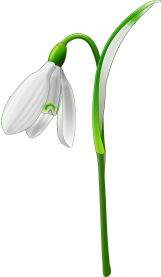 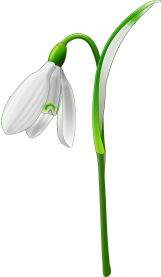 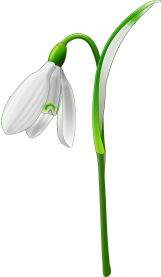 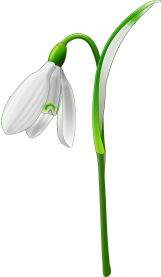 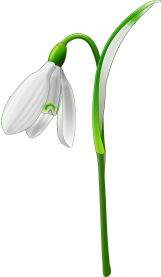 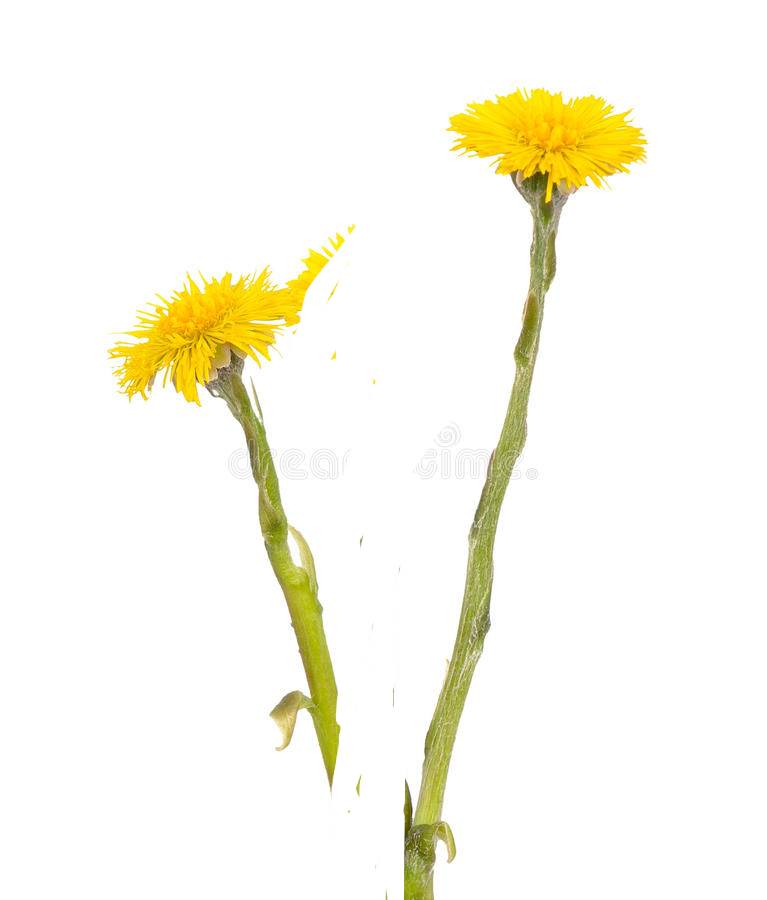 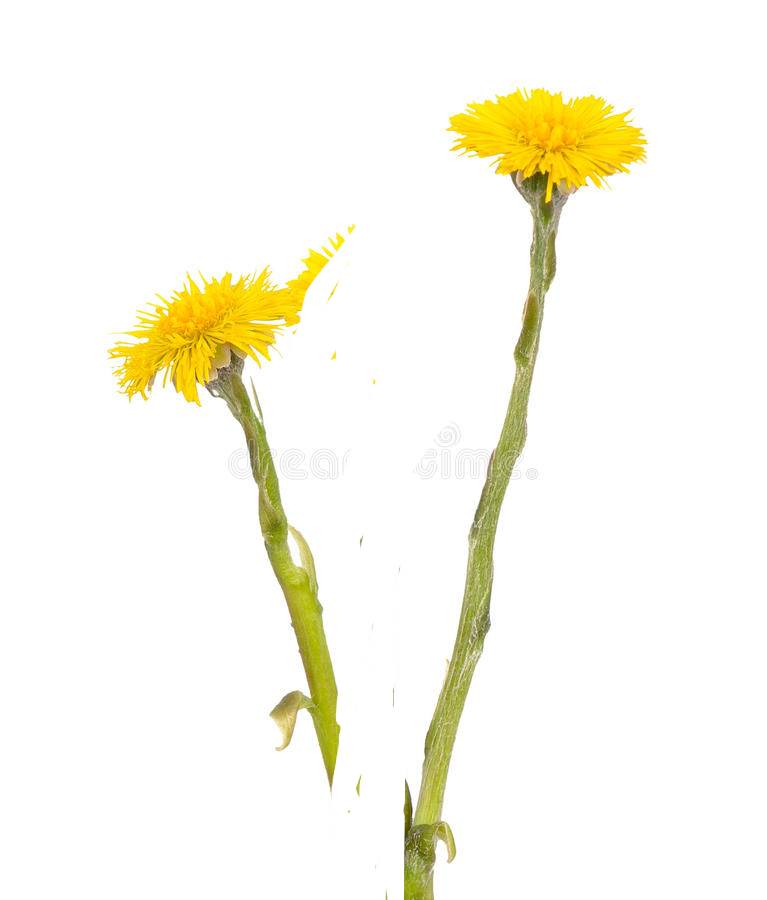 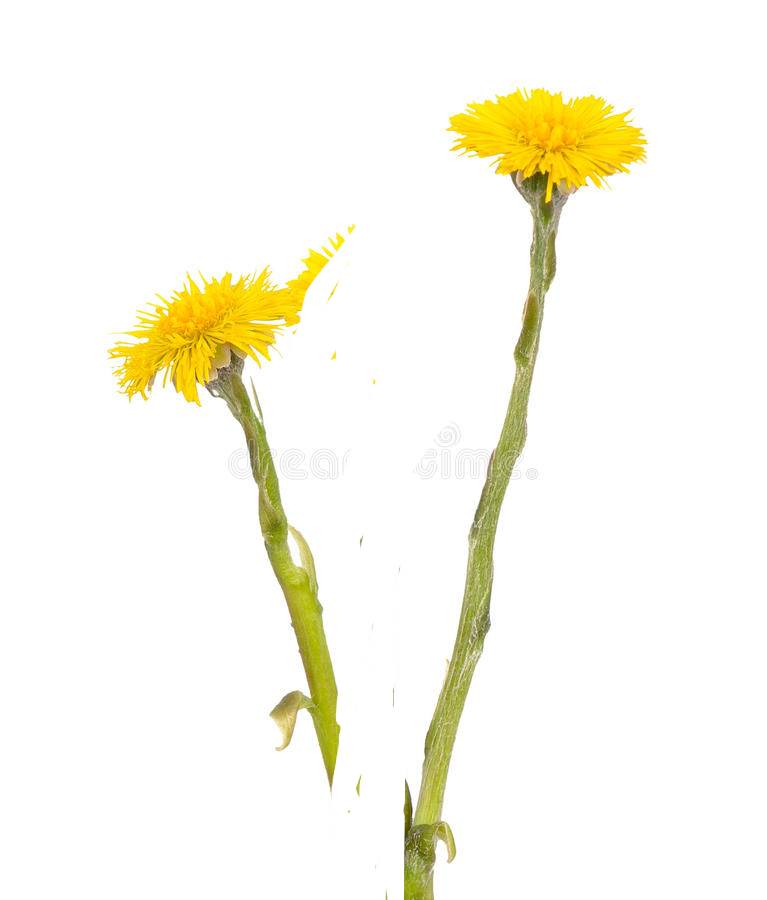 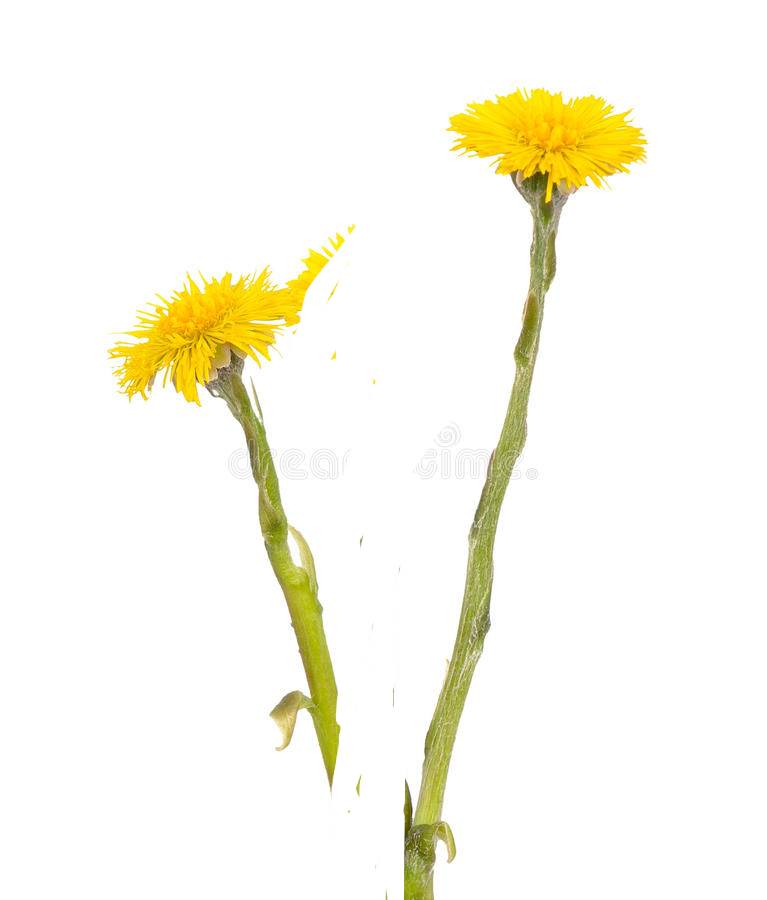 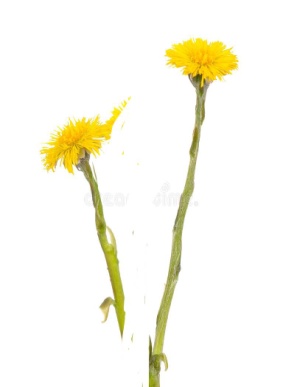 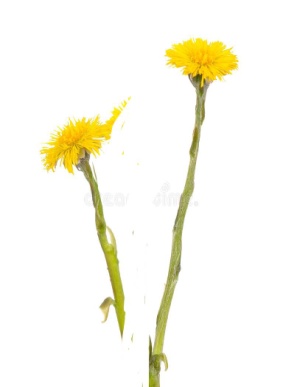 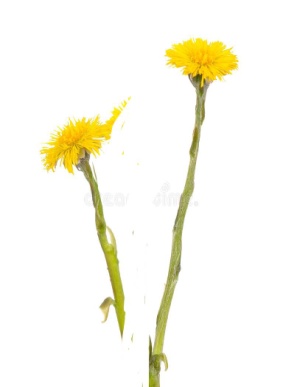 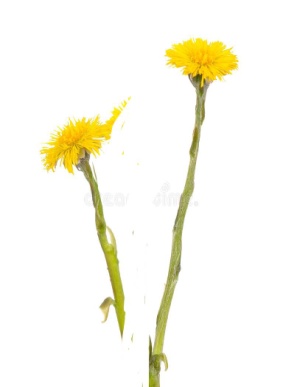 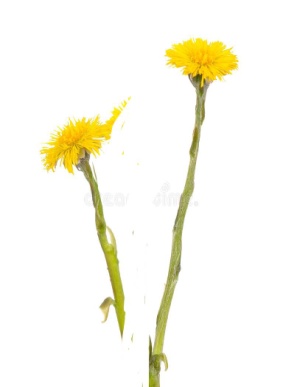 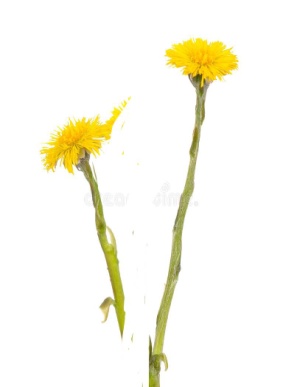 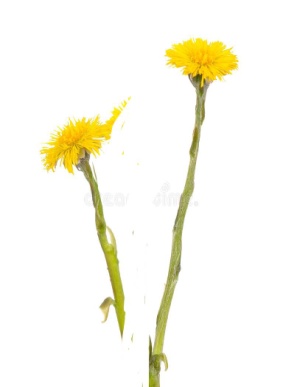 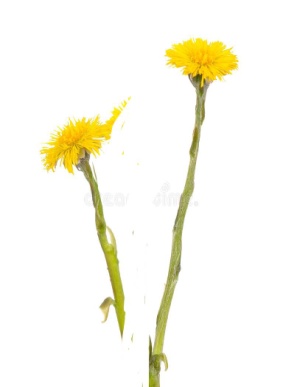 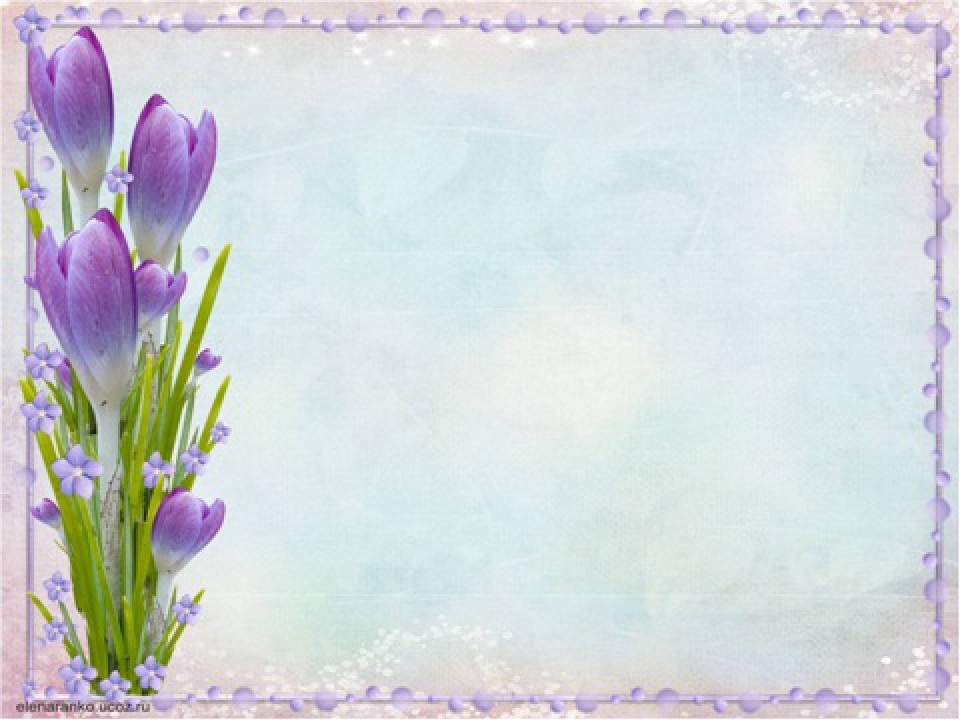 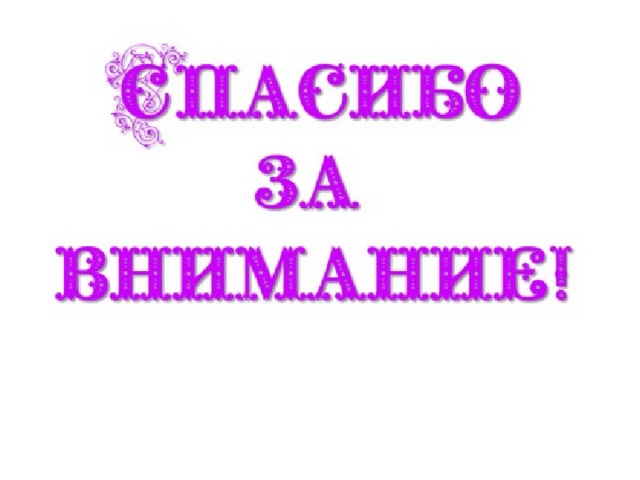